Differential Privacy
6.857
These slides are adapted
from Adam Smith
“Privacy” is changing
So far, we thought of semantic security (or CCA security) as a gold standard for privacy – everything is hidden!

In data-driven systems we want privacy while still getting utility.
Privacy
Utility
Privacy: individual information stays hidden

Utility: release aggregate statistics
[Speaker Notes: We are faced with a balancing act: on one hand, getting the benefits of all this data we are now able to collect, and, on the other hand, making sure we have tools to limit the potential negative consequences.]
Examples
Healthcare:
   E.g., Use data to improve cancer prediction.


Predictive Policing:
   Use data to improve recidivism prediction.
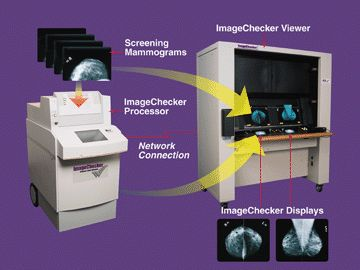 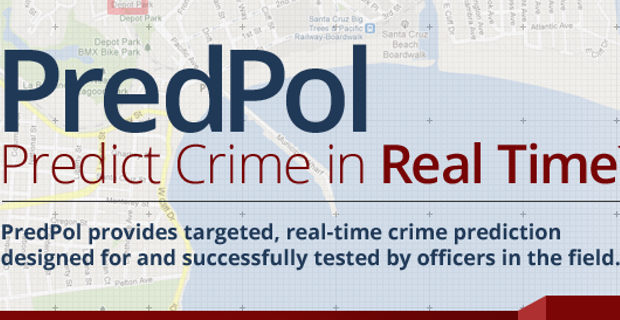 Many benefits of data!
(better diagnosis, 
lower recidivism,…)
3
Statistical Data Privacy
Researchers
Individuals
Summaries





Synthetic data
queries
“Agency”
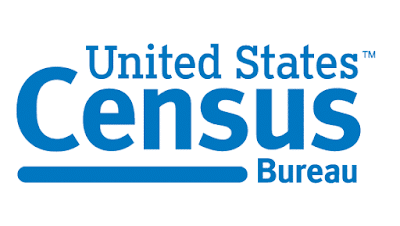 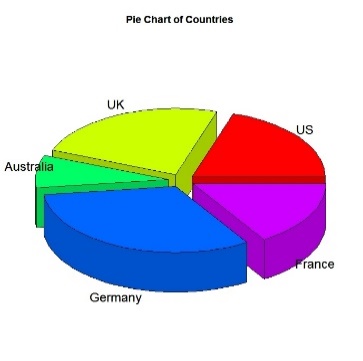 answers
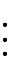 Large collections of personal information
census data
medical/public health
social networks
education
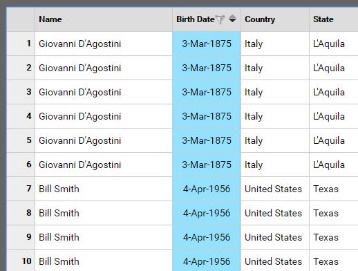 …
4
[Speaker Notes: Privacy can mean many things. 
Today we will talk about privacy in statistical databases.  A good example to have in mind is the problem faced by the Census.
Imagine you have a server or agency---say the US Census bureau---that collects data from many individuals, and would like to make that data available, to the extent possible, for analysis by researchers. 
The census can’t just publish its data – it is bound to keep responses confidential.
Collections of personal information are now ubiquitous, and there are numerous benefits to society for having access to this data.
But what makes these data valuable is exactly what makes them sensitive, namely that they reveal many details about our lives.]
How do we Define “Privacy”?
Studied since 1960’s in 
Statistics
Databases & data mining
Cryptography


This talk: Differential Privacy [Dwork, McSherry, Nissim, Smith 2006]
5
Today:
Why is privacy challenging?
Anonymization often fails
Example: membership attacks

Differential Privacy [Dwork, McSherry, Nissim, Smith 2006]

“Privacy” as stability to small changes
Widely studied and deployed

Reports from the frontier
Three topics
6
First attempt: Remove obvious identifiers
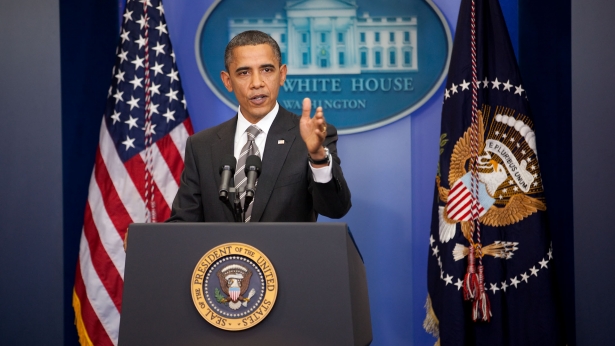 June 18, 2012:
The "Re-identification" of Governor William Weld's Medical Information: A Critical Re-examination of Health Data Identification Risks and Privacy Protections, Then and Now 

Authors: Daniel C. Barth-Jones, Columbia University. 

Abstract: The 1997 re-identification of Massachusetts Governor William Weld’s medical data within an insurance data set which had been stripped of direct identifiers has had a profound impact on the development of de-identification provisions within the 2003 Health Insurance Portability and Accountability Act (HIPAA) Privacy Rule. Weld’s re-identification, purportedly achieved through the use of a voter registration list from Cambridge, MA is frequently cited as an example that computer scientists can re-identify individuals within de-identified data with “astonishing ease”.
Image: whitehouse.gov
“AI recognizes blurred faces”
[McPherson Shokri Shmatikov ’16]
Everything is an identifier
Attacker has external information
“Anonymization” schemes are regularly broken
7
[Speaker Notes: the logic underlying re-identification depends critically on being able to demonstrate that a person within health data set is the only person in the larger population who has a set of combined characteristics (known as “quasi-identifiers”) that could potentially re-identify them,]
Second Attempt: Aggregate Information
Idea:  Lets release only aggregate information

Problem:  Statistics may encode secret data

Example: Average salary before/after resignation

More generally:   Too many, “too accurate” 
                     statistics reveal individual information
8
[Speaker Notes: Let me illustrate this phenomenon via membership attacks.]
Membership Attacks
Population
Alice’s data
data
“In”/“Out”
Attacker
9
Lessons
Everything is an identifier

“Too many, too accurate” statistics allow one to reconstruct the data
10
This talk
Why is privacy challenging?
Anonymization often fails
Example: membership attacks

Differential Privacy [Dwork, McSherry, Nissim, Smith 2006]
“Privacy” as stability to small changes
Widely studied and deployed

Reports from the frontier
Three topics
11
Differential Privacy
Several current deployments
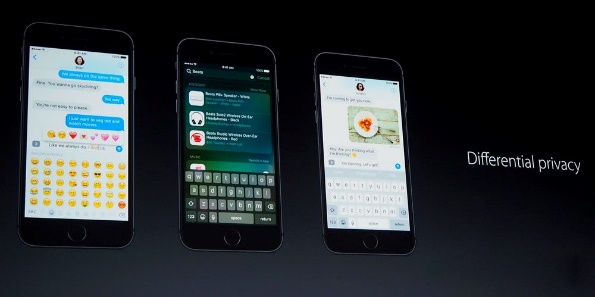 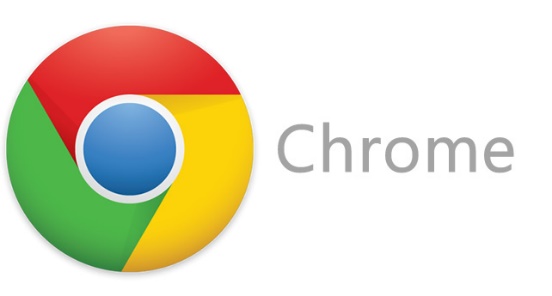 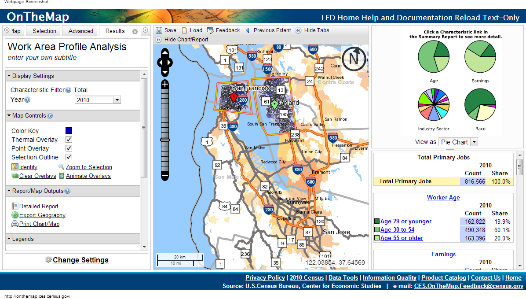 US Census
Google
Apple
12
Differential Privacy
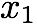 A
A(x)
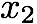 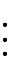 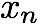 random bits
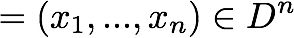 When is this algorithm 
private?
13
Differential Privacy
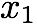 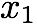 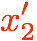 A
A
A(x’)
A(x)
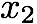 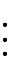 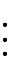 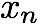 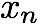 random bits
random bits
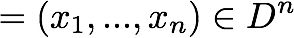 When is this algorithm 
private?
14
Differential Privacy
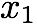 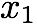 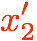 A
A
A(x’)
A(x)
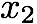 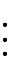 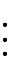 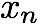 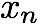 random bits
random bits
15
[Speaker Notes: e^\eps is roughly (1+eps).
What is ε?  Measure of information leakage
Not too small (about 0.1)

This is a condition on the algorithm  A.
Saying a particular output is private makes no sense
Choice of distance measure matters]
Randomized Response [Warner 1965]
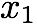 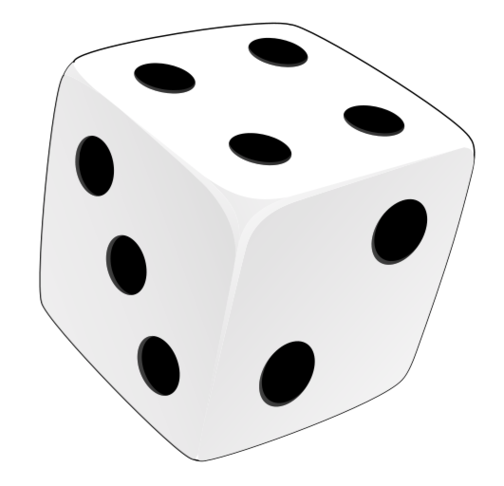 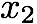 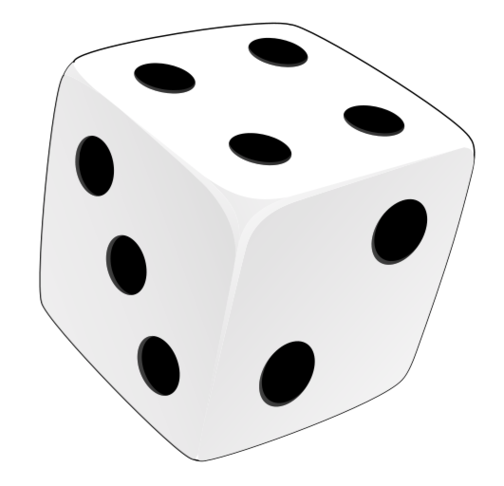 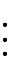 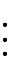 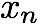 A
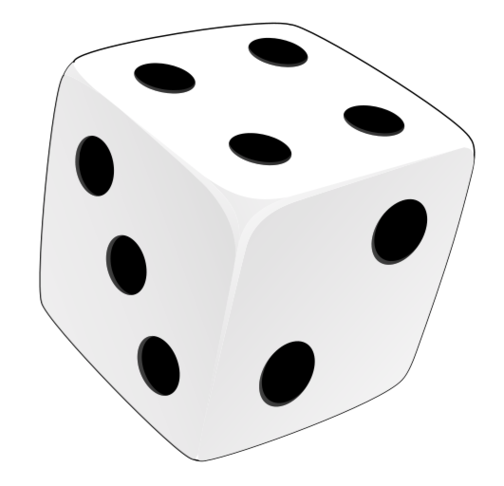 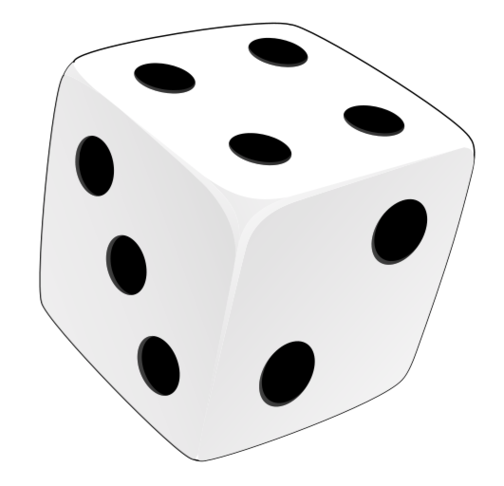 16
Randomized Response [Warner 1965]
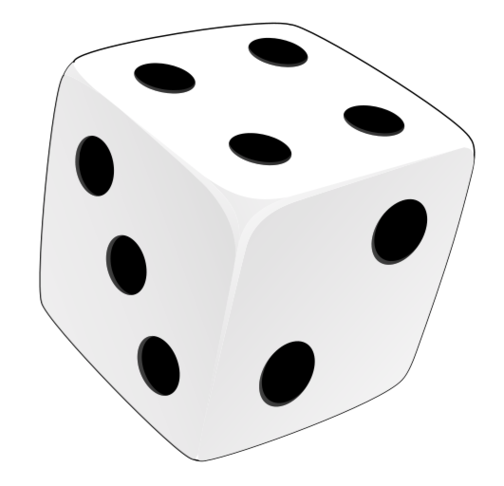 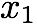 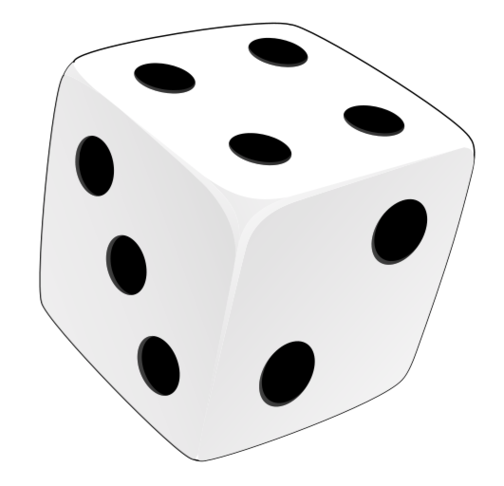 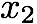 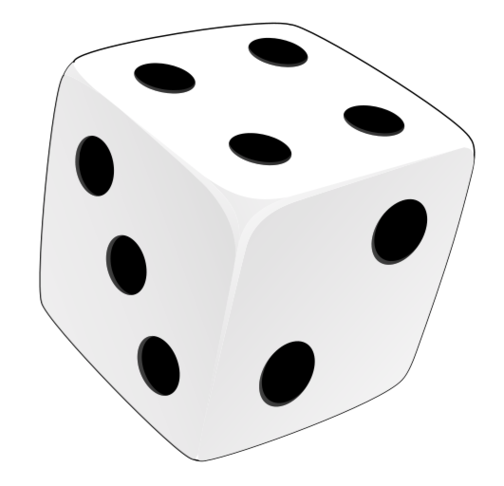 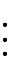 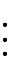 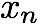 A
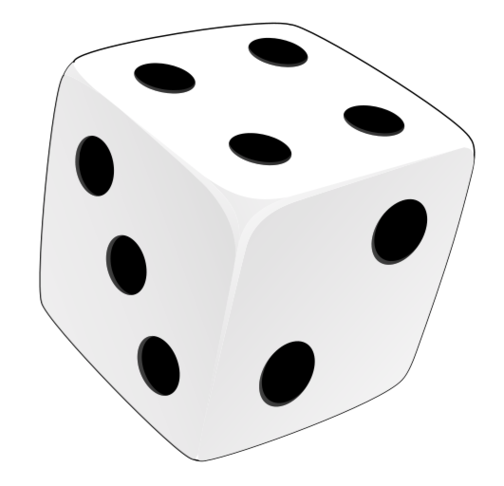 17
Laplace Mechanism
function f
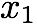 A
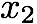 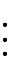 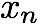 Random bits
18
Laplace Mechanism
function f
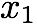 A
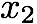 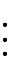 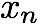 Random bits
Global Sensitivity: 

Example:
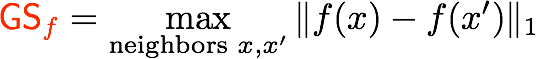 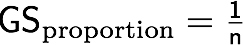 19
Laplace Mechanism
function f
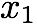 A
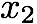 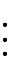 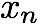 Random bits
Global Sensitivity:
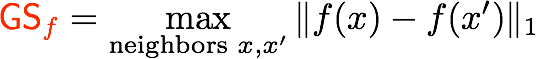 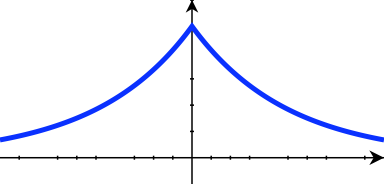 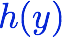 20
Laplace Mechanism
Global Sensitivity:
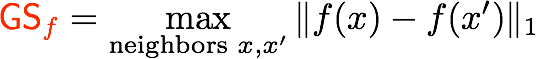 Proof:
Attacks “match” differential privacy
function f
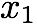 A
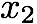 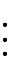 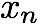 Random bits
Differential privacy
membership attacks
Statistical  error
22
Interpreting Differential Privacy
A naïve hope:

Your beliefs about me are the same after you see the output as they were before 

Impossible
Suppose you know that I smoke
Clinical study: “smoking and cancer correlated”
You learn something about me
Whether or not my data were used

Differential privacy implies:  No matter what you know ahead of time, you learn (almost) the same things about me whether or not my data are used
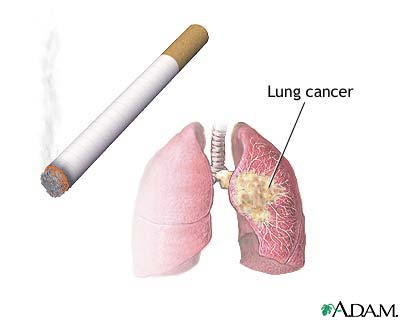 A Broad, Active Field of Science
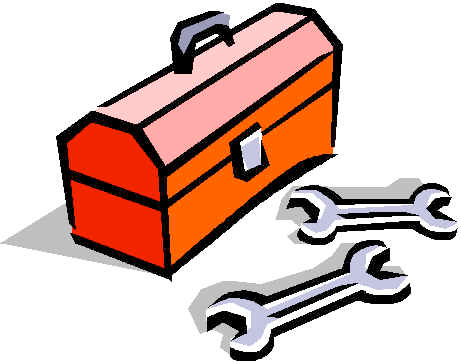 Algorithmic tools and techniques
Theoretical foundations
Feasibility results: Learning, optimization, synthetic data, statistics
Variations on the definition
Domain-specific algorithms
Networking, clinical data, social networks, geographic data, mobile traces …
Connections to other areas
Law and policy
“Adaptive” generalization bounds 
Game theory
Google Scholar: 1,000+ articles with “differential privacy” in the title
13,000+ articles with “differential privacy” in text
24
This talk
Why is privacy challenging?
Anonymization often fails
Example: membership attacks

Differential Privacy
“Privacy” as stability to small changes
Widely studied and deployed

Reports from the frontier
Three topics
25
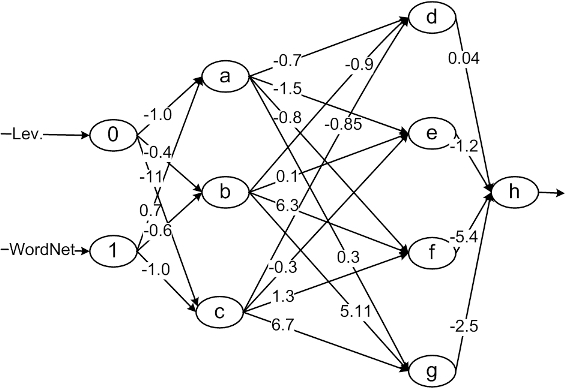 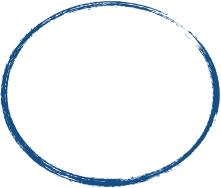 Frontier 1: Learning with DP
Revealed now, but should be hidden
Should be thought of as public
Parameters
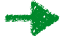 [Abadi et al 2016, …]
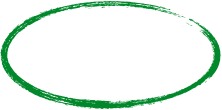 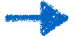 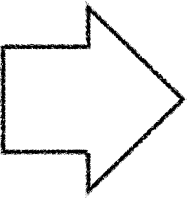 Sensitive Data
Deep Learning
Model
26
Frontier 2: From Law to Technical Definitions
Two central challenges

Given a body of law and regulation, what technical definitions comply with that law?
E.g., GDPR

How should we write laws and regulations so they make sense given evolving technology?
27
Frontier 3: Privacy and overfitting
Problem: In modern data analysis, data is re-used across studies
Choice of what analysis to perform can depend on outcomes of previous analyses






Differentially private algorithms help prevent overfitting due to adaptivity
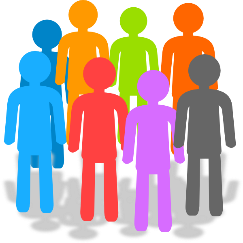 X
Adaptive
data
28
Overfitting
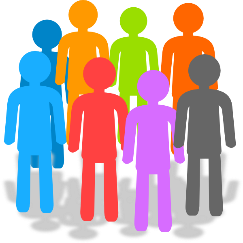 X
outcome
method
data
What we want to study
What we have
29
Overfitting
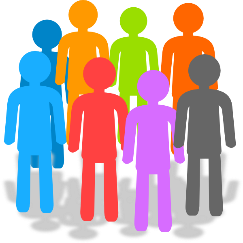 X
outcome
method
data
Static
Decades of work on preventing overfitting
Cross-validation,…

Designed for static data analysis
Assumes method selected independently of data
30
Overfitting
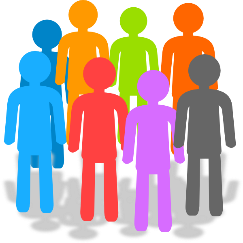 X
outcome
method
data
Static
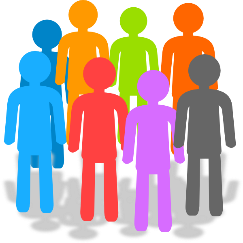 X
Adaptive
data
…
31
Getting a Baseline
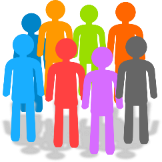 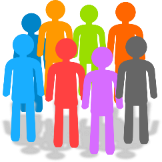 …
Statisticalideal:Fresh samplefor each analysis
Adaptive setting
…
Goal: Relate adaptive setting to statistical ideal worlds
DP prevents adaptive overfitting[Dwork Feldman Hardt Pitassi Reingold Roth ‘15]
32
[Speaker Notes: The i-th analysis depends on the outcomes of the first (i-1). 
We don’t know the rule or process used to select the analysis.]
This talk
Why is privacy challenging?
Anonymization often fails
Example: membership attacks

Differential Privacy
“Privacy” as stability to small changes
Widely studied and deployed

Reports from the frontier
Three topics
33
Beyond privacy
Data increasingly used to automate decisions
E.g.: Lending, health, education, policing, sentencing

Modern security must include trustworthiness of data-driven algorithmic systems

Differential privacy formalizes one piece of modern security
What other areas need such scrutiny?
Privacy
Resistance to manipulation
Fairness
34
[Speaker Notes: In the last few decades, we’ve seen enormous changes in how data are used to make decisions and, increasingly, to automate those decisions in domains from the seemingly trivial – advertising—to critical decisions about lending, criminal sentencing, policing, education and health.]
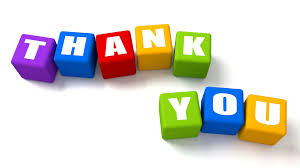